CALCULUS
Trigonometric limits
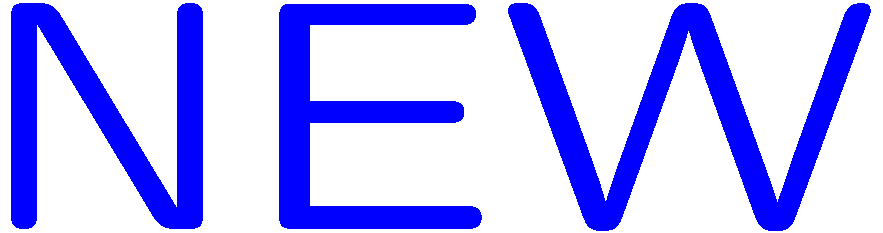 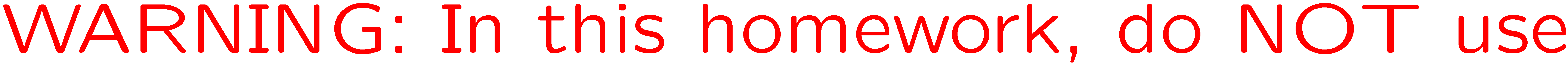 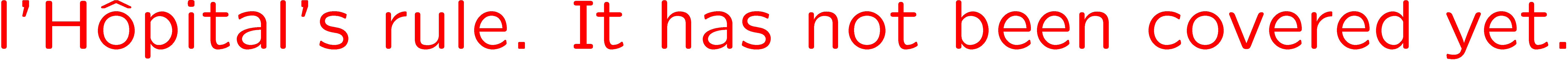 1
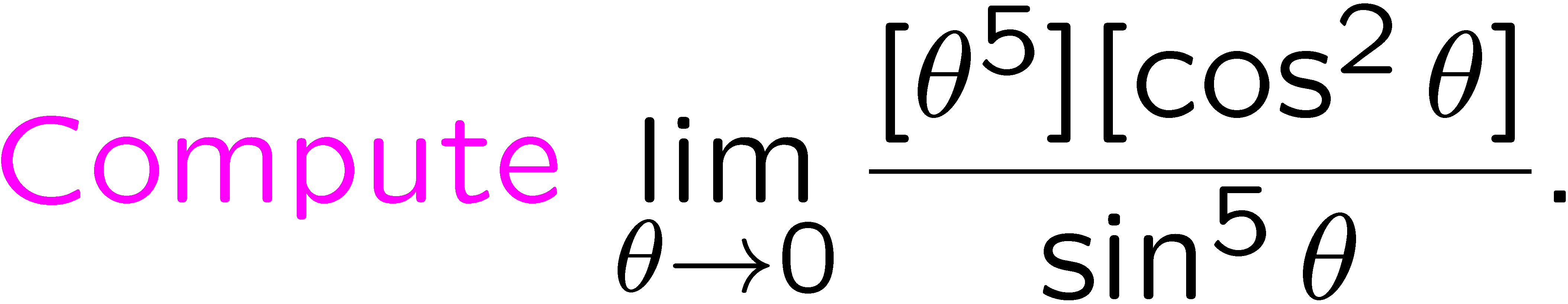 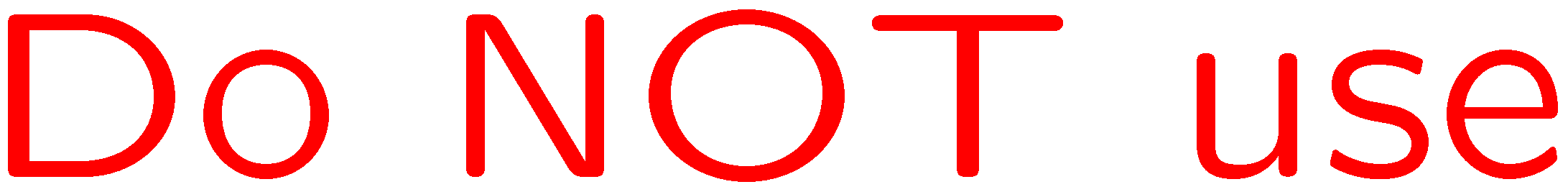 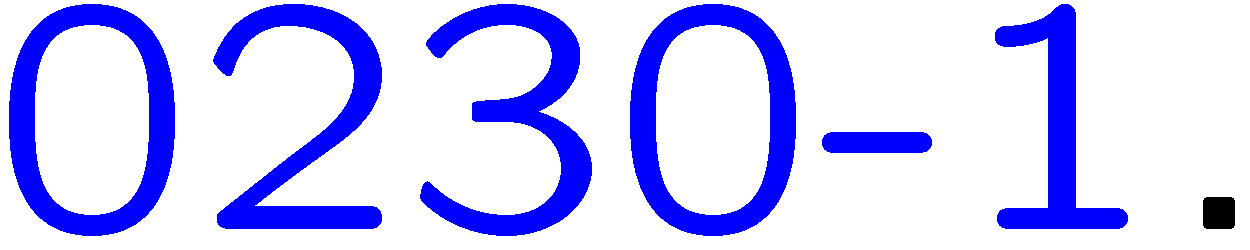 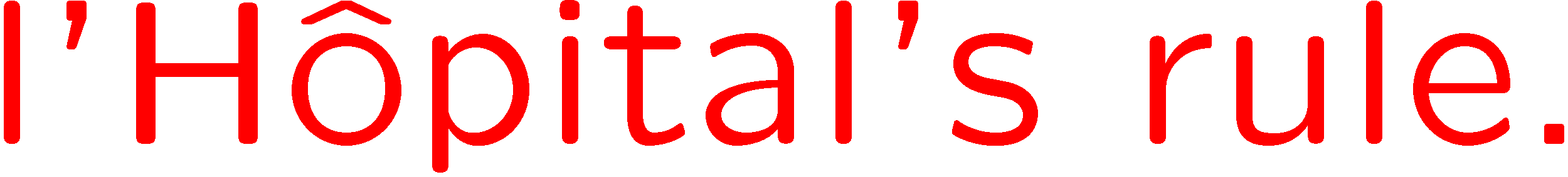 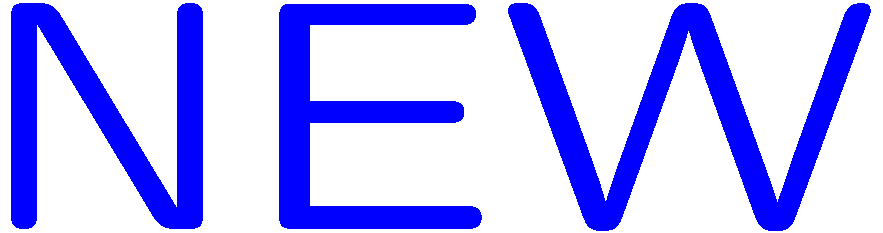 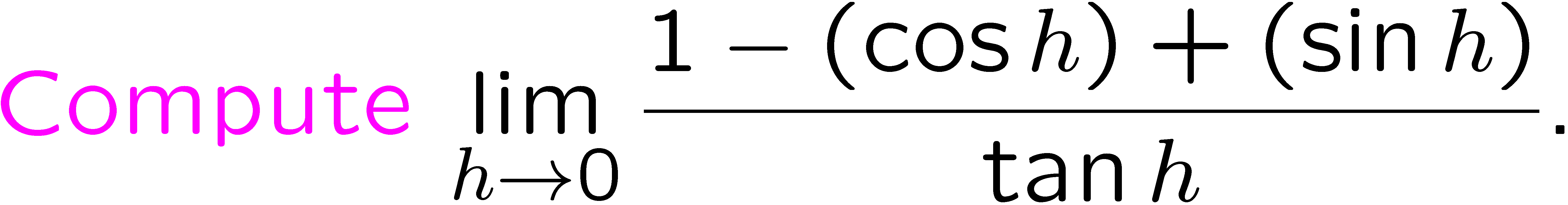 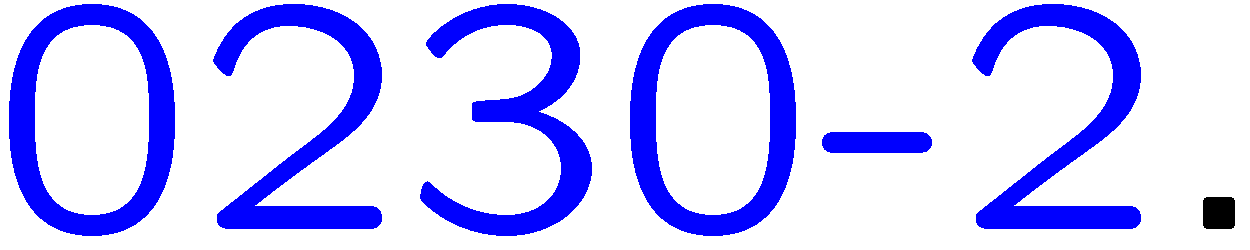 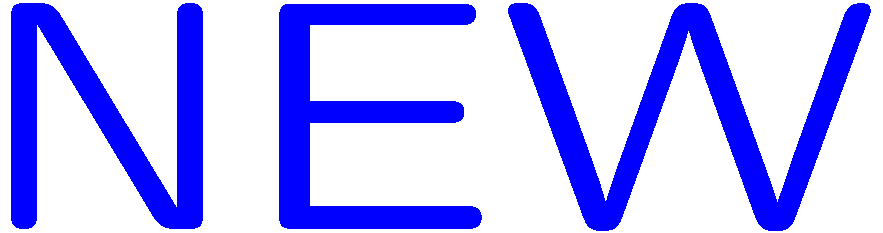 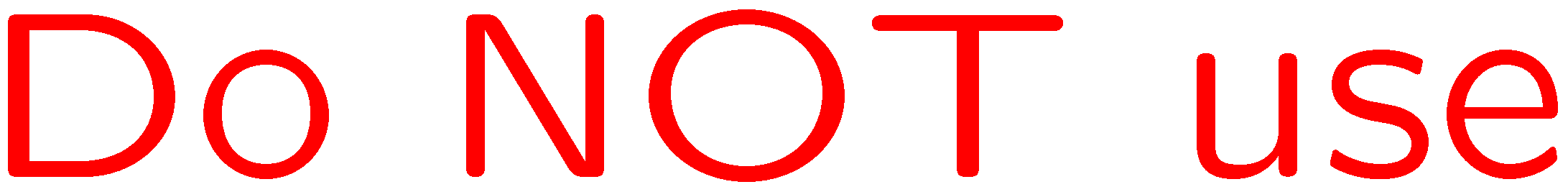 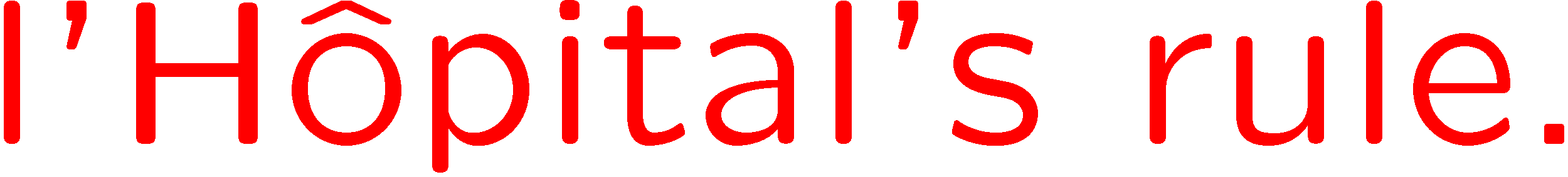 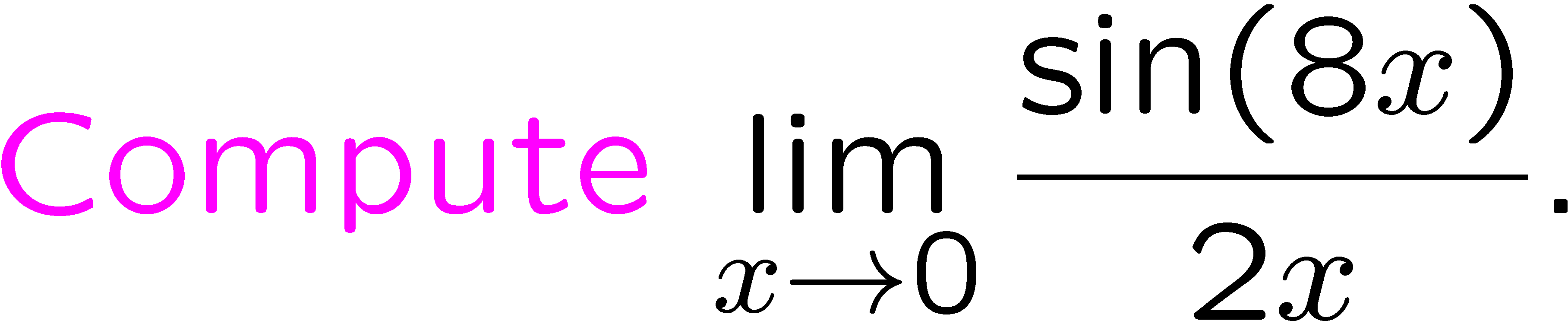 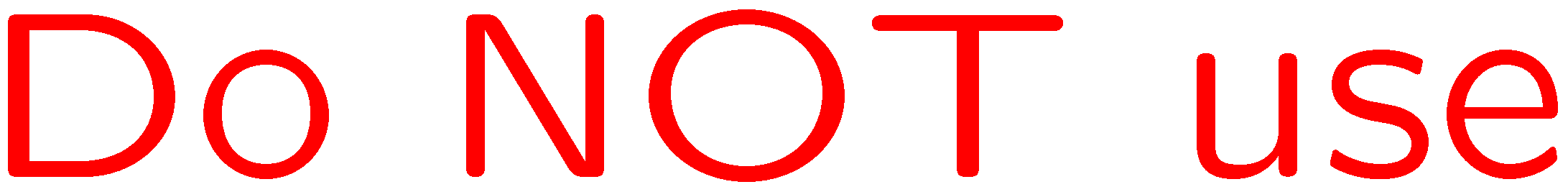 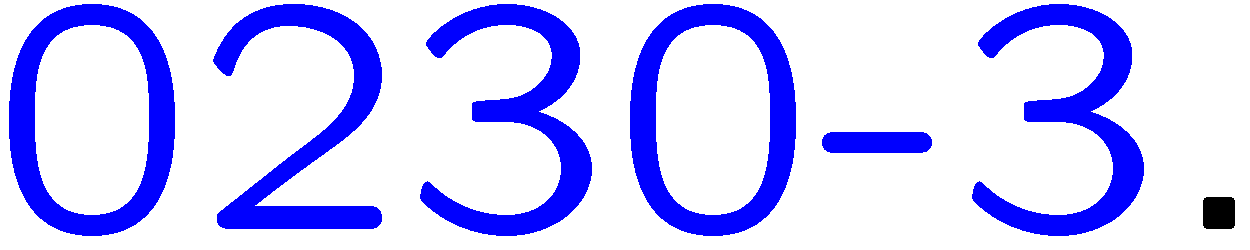 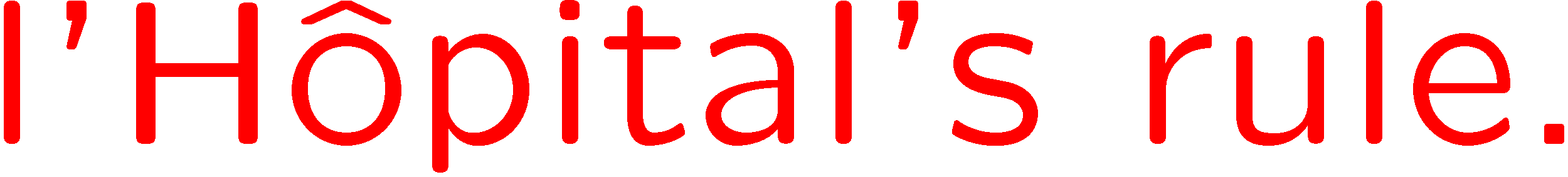 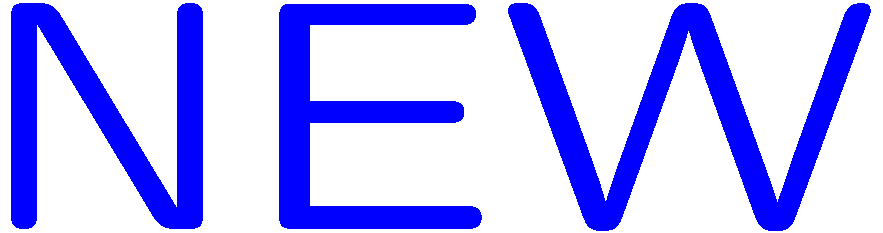 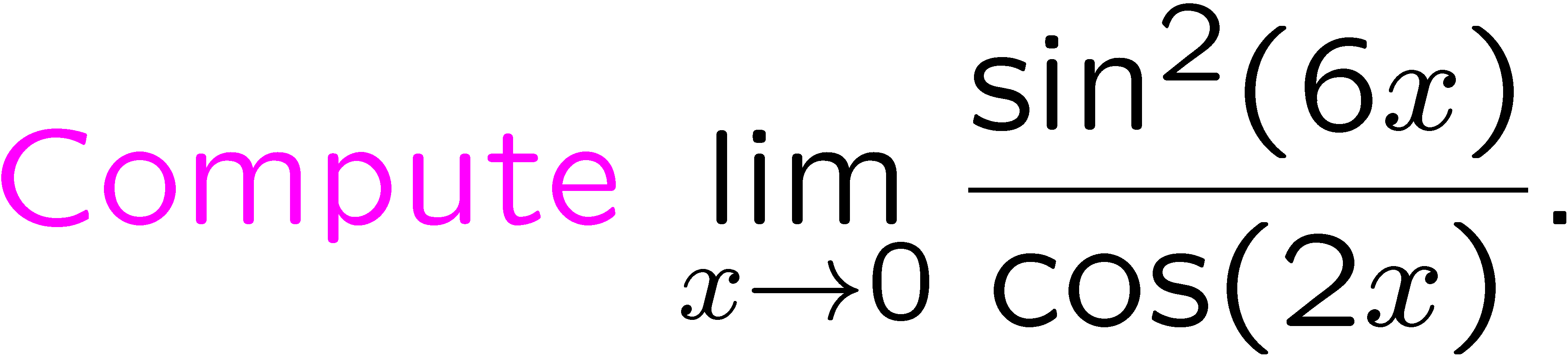 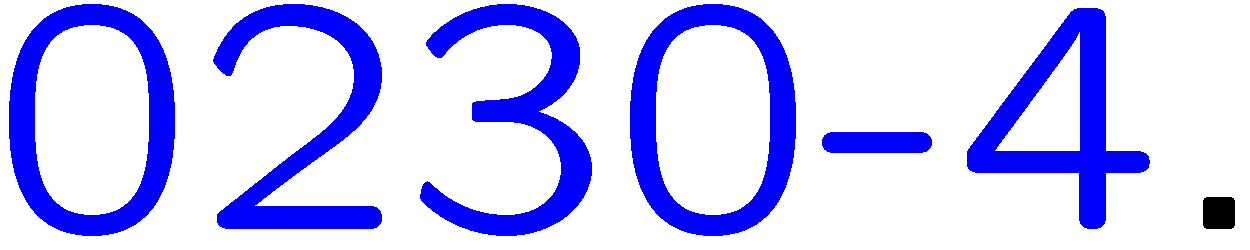 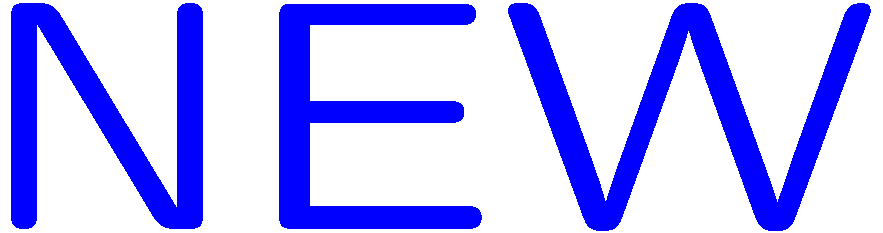 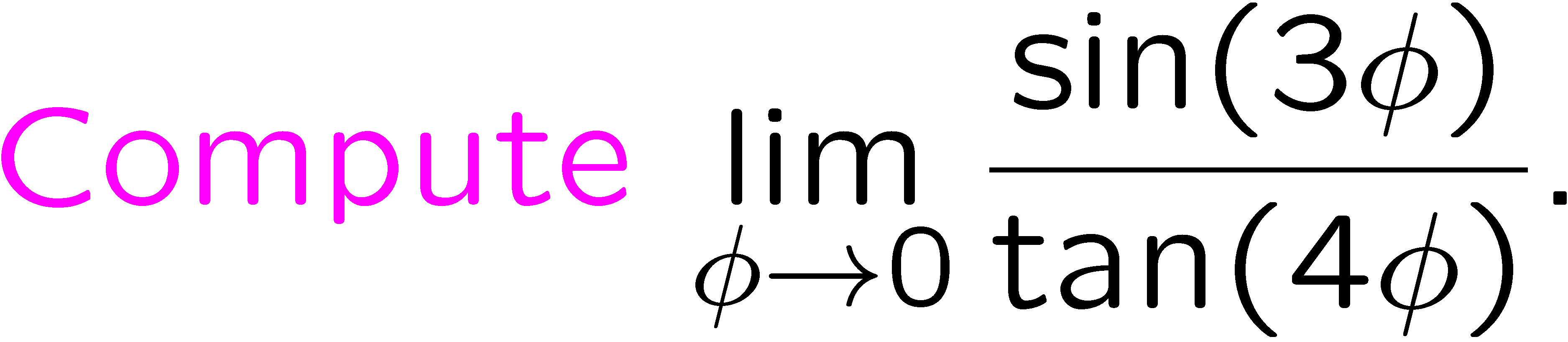 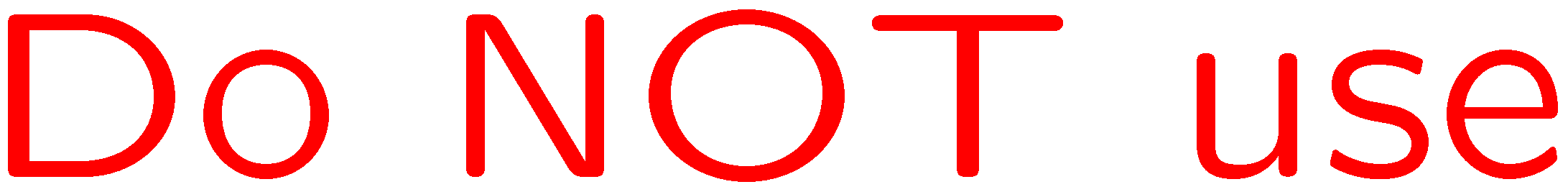 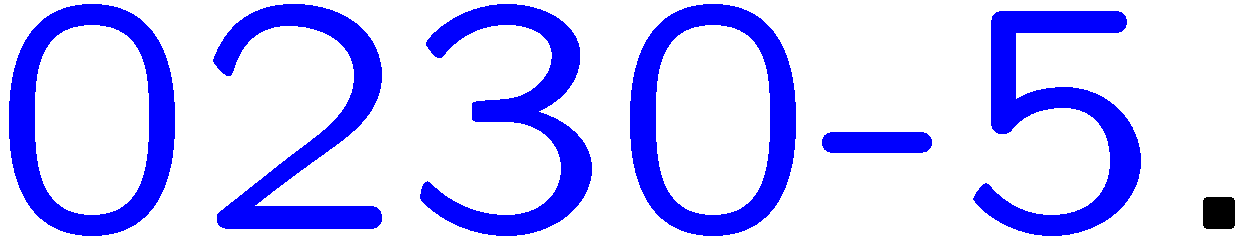 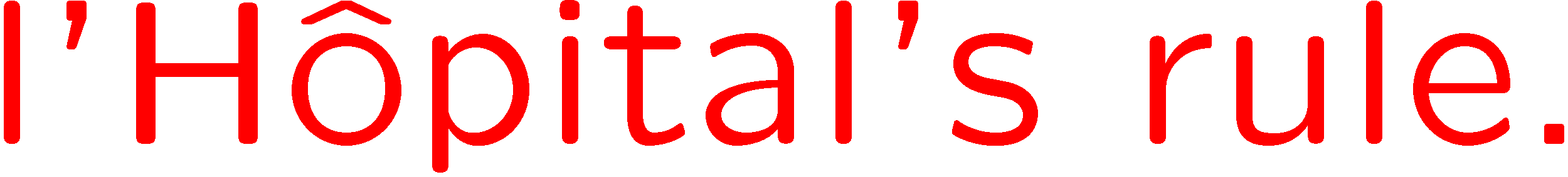 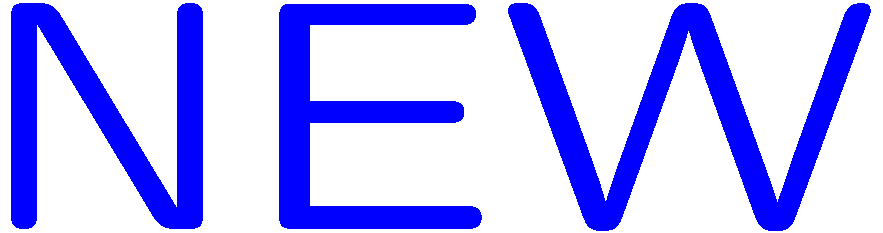 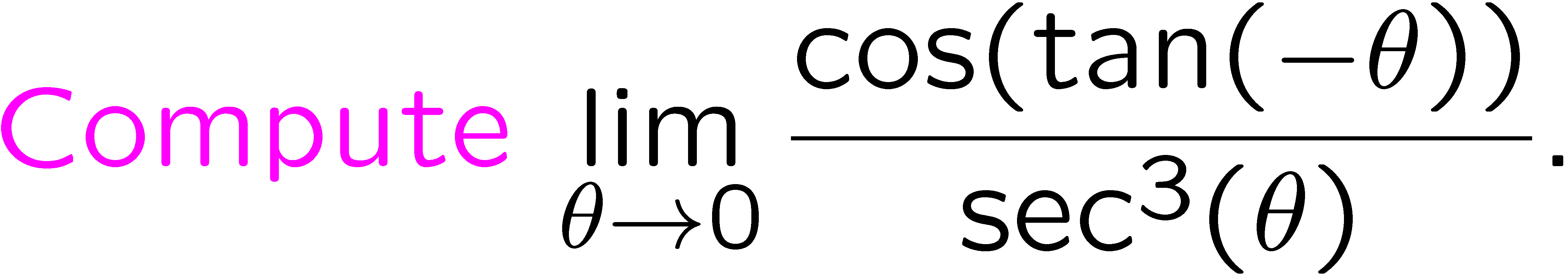 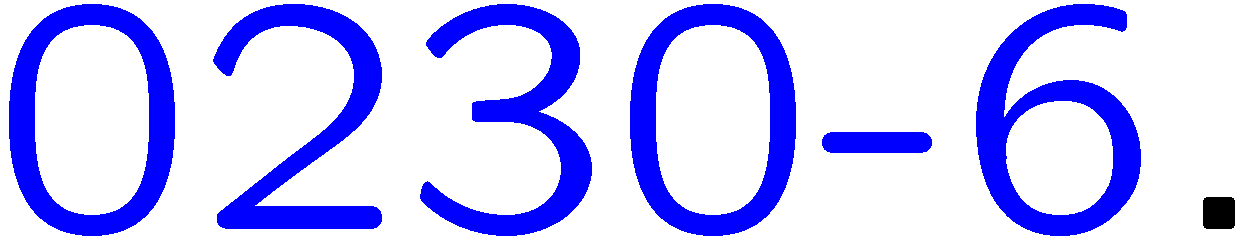 2
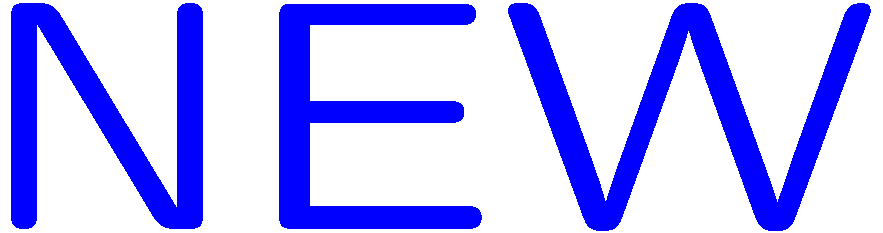